Najważniejsze operacje graficzne w programie GIMP
Przygotowanie materiału graficznego do wykorzystania w innych programach wymaga najpierw wielu operacji związanych ze zmianą wielkości, skadrowaniem, poprawą kolorystyki, fotomontażem, wyeksponowaniem fragmentów grafiki itp.
Wśród wielu dostępnych na rynku darmowych edytorów godny polecenia jest program o nazwie GIMP.
Rozdzielczość obrazu
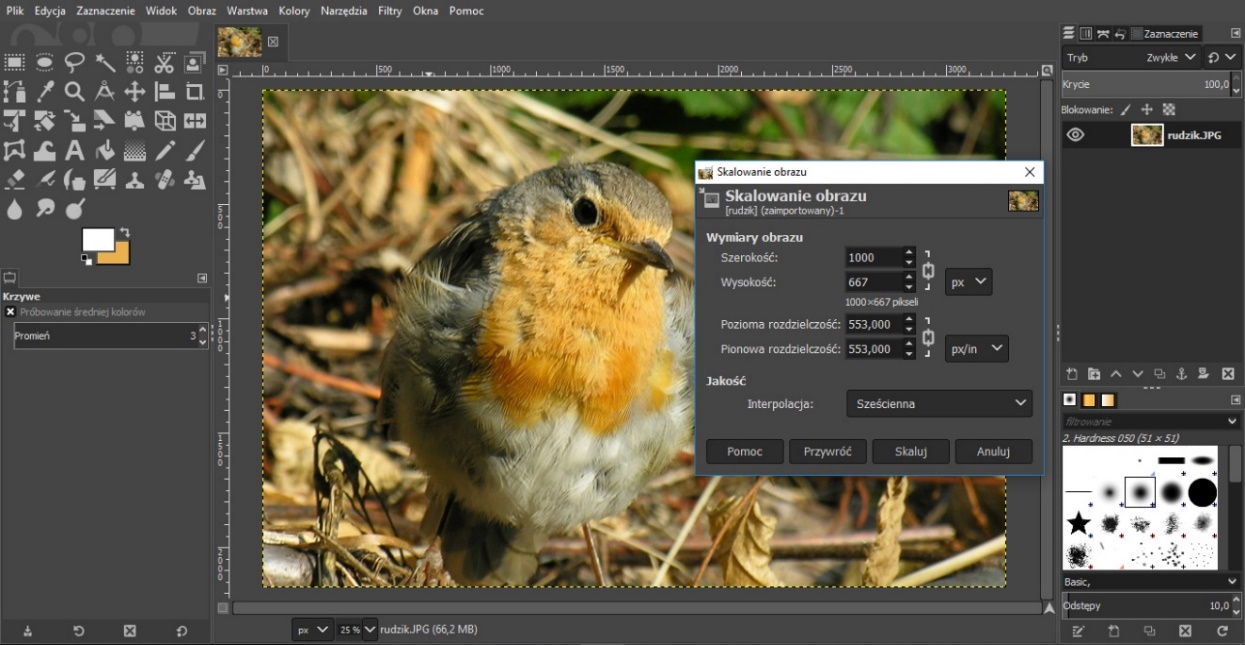 Aby zmienić rozdzielczość obrazu w programie GIMP należy wybrać menu Obraz, a następnie Skalowanie obrazu oraz wpisać nowy wymiar obrazka (szerokość lub wysokość). Należy pamiętać, aby przycisk proporcjonalności był wciśnięty, dzięki temu wprowadzony zostanie tylko jeden wymiar, a uzupełni się proporcjonalnie.
Poprawa kolorystyki
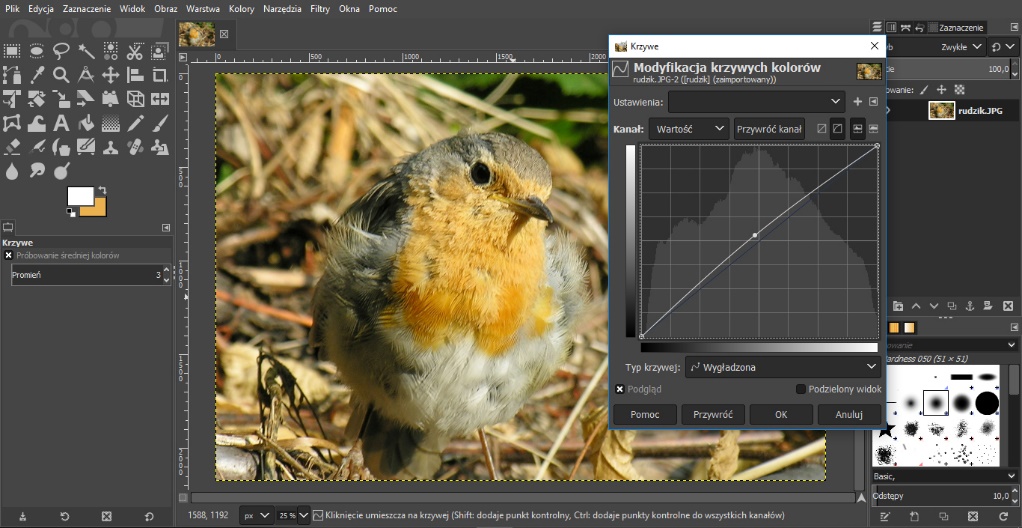 W celu poprawienia kolorystki zdjęcia można wybrać np. narzędzie Krzywe, które znajduje się menu Kolory. Podczas naginania krzywej efekty można obserwować na zdjęciu. Należy wybrać ustawienie krzywej, które da najlepszy efekt.
Zaznaczanie fragmentu obrazu
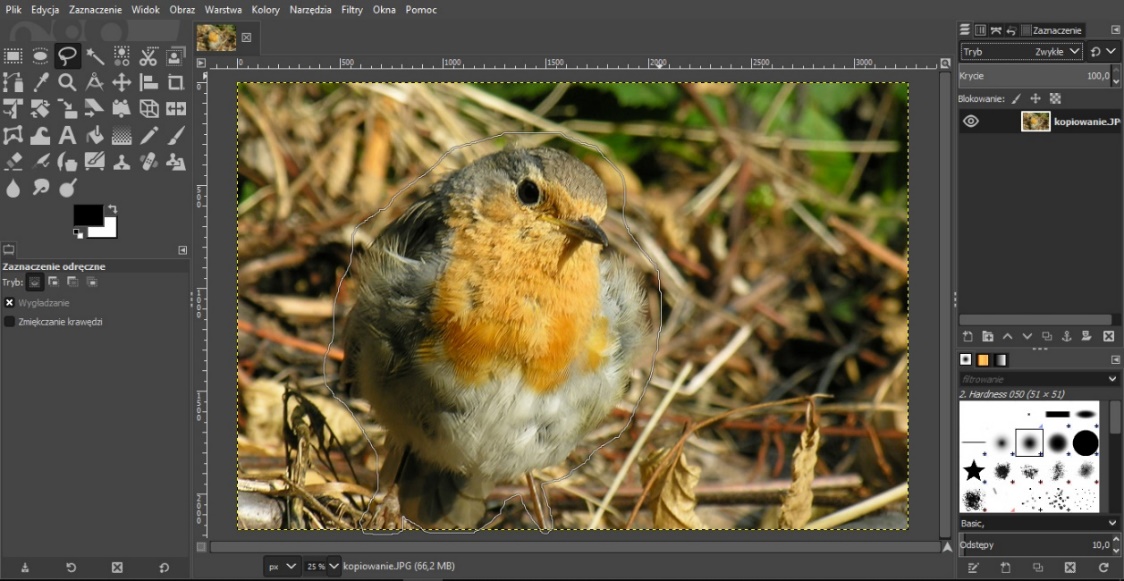 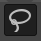 W celu zaznaczenia fragmentu obrazu należy wybierać z Przybornika jedno z narzędzi do tworzenia zaznaczeń. Prostym narzędziem jest Odręczne zaznaczanie tzw. lasso, działa ono jak ołówek.
Zmiana kolorów na obrazie
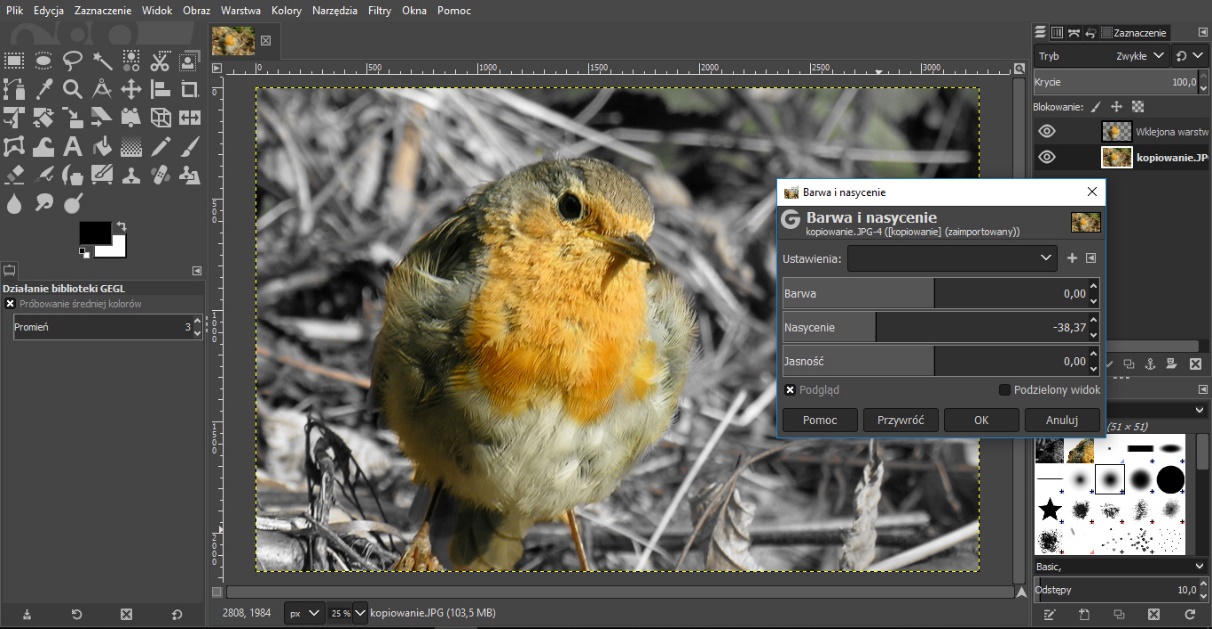 W celu zmiany koloru na zdjęciu należy wybrać z menu Kolory polecenie Barwa i nasycenie. Narzędzie to pozwala na zmianę barwy, nasycenia raz jasności obrazu.
Wstawienie tekstu
W celu wprowadzenia tekstu na obraz należy wywołać z Przybornika narzędzie Tekst (ikona z literą „A”) oraz dokonać wyboru rodzaju, rozmiaru i koloru czcionki. Dodany tekst do projektu automatycznie zostanie wprowadzony na nową warstwę.
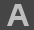 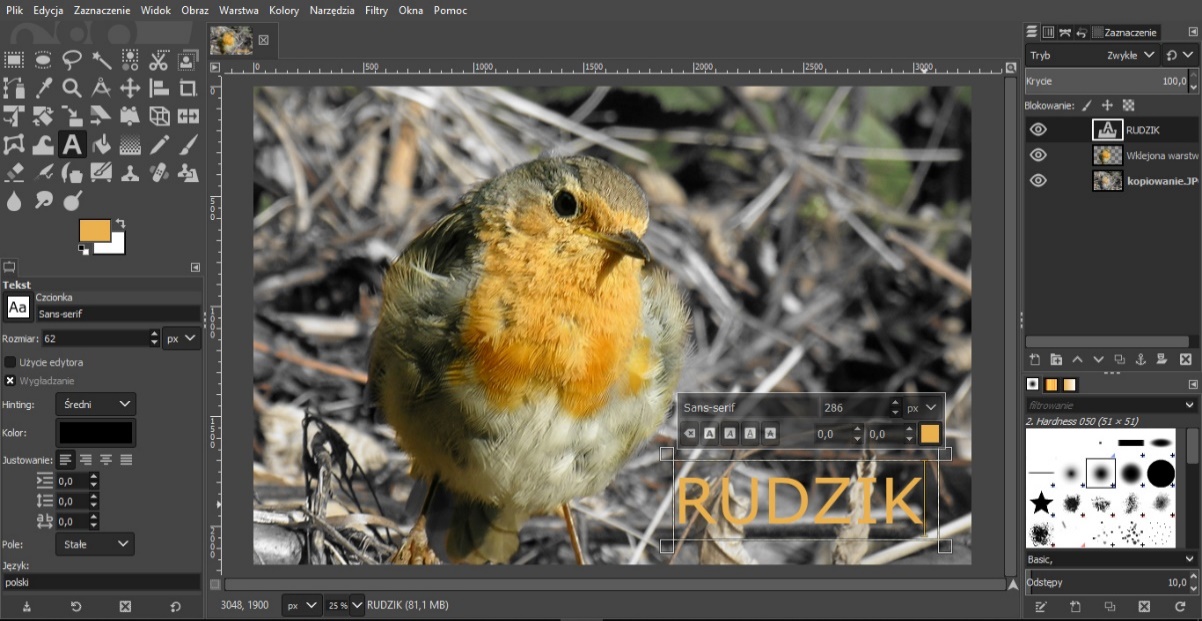 Zmiana krycia
W celu dokonania zmiany krycia warstwy należy odnaleźć w okienku warstwy polecenie Krycie oraz wybrać wartość np. 48,1%.
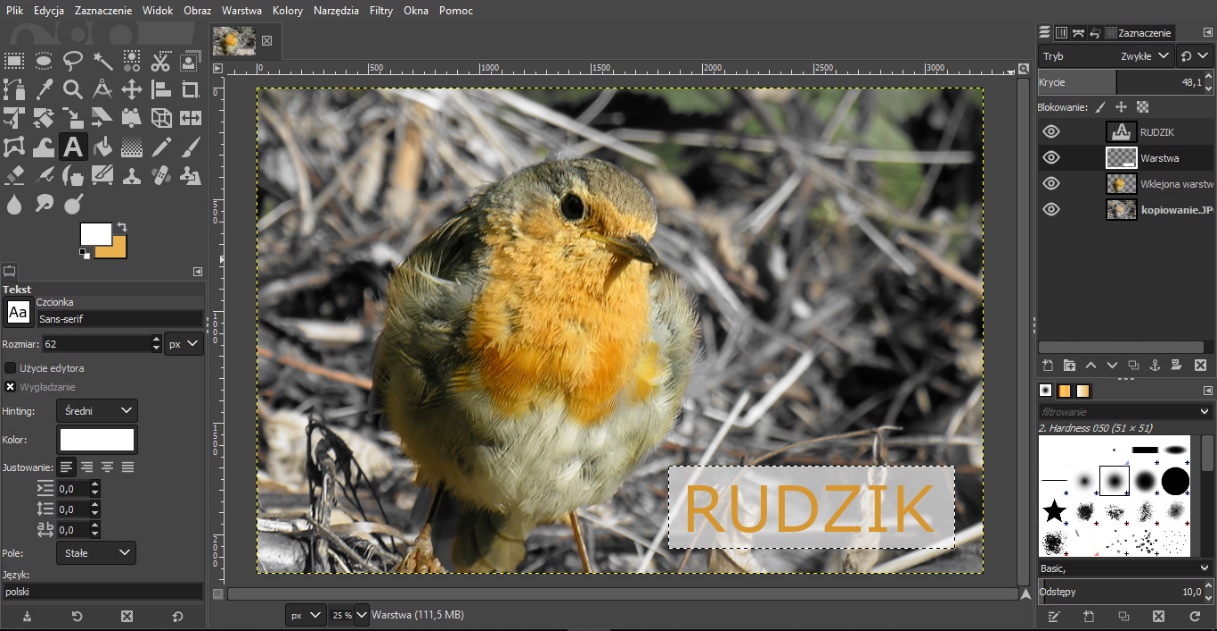